Молодь за безпеку дорожнього руху
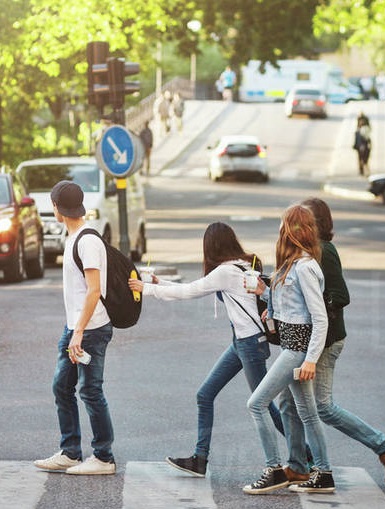 Підготувала: Ірина Бальва

 
Використано матеріали інтернет – ресурсу
Що таке безпека дорожнього руху?
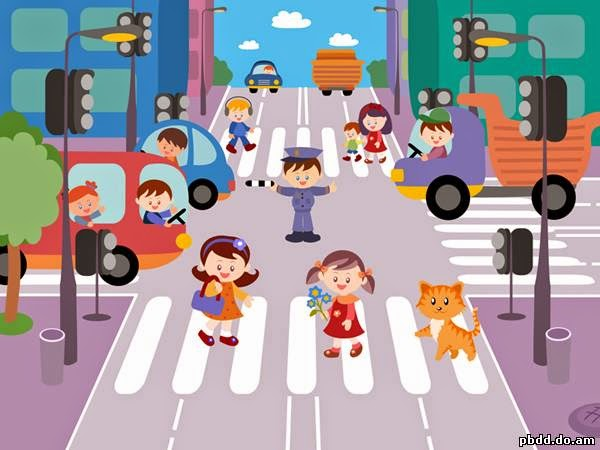 Безпе́ка доро́жнього ру́ху  — це комплекс та система правил, заходів і засобів, що забезпечують умови безпечного дорожнього руху, які спрямовані на захист і збереження життя і здоров'я активним та пасивним учасникам дорожнього руху.
Дотримання правил
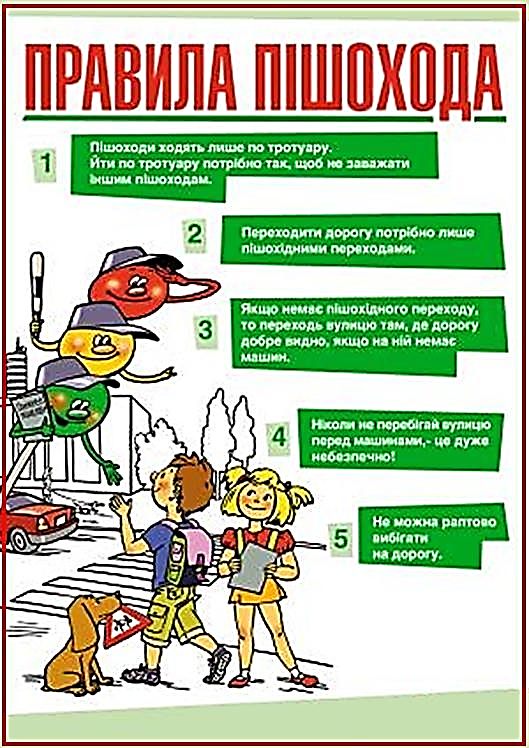 Знати і дотримуватися правил дорожнього руху повинна кожна людина - це допоможе їй безпечно ходити вулицями і дорогами наших міст і сіл, а водіїв автотранспорту позбавити багатьох неприємностей. Також аварій можна уникнути, якщо люди будуть частіше одягати одяг зі світловідбивачами.
Чому світловідбивачі це так важливо?
В осінньо-зимовий період питання про безпеку на дорозі постає особливо гостро, адже погана видимість на дорогах може стати причиною аварій. Найбільше страждають пішоходи та велосипедисти. Статистичні дані говорять самі за себе: гальмівний шлях автомобіля на швидкості 60 км/год на сухій дорозі становить приблизно 30 метрів.  Пішохода в темному одязі водій побачить на відстані 18 метрів. А людину в одязі із світлоповертаючими елементами буде видно на відстані 130 метрів!
Світловидбивачі
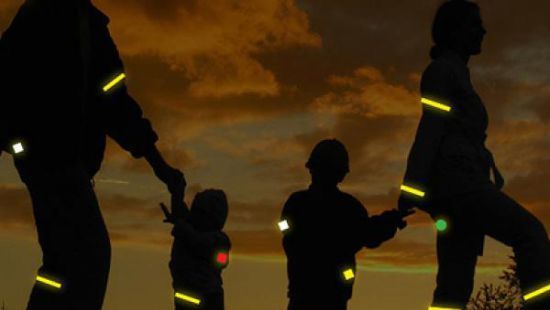 Профілактика дитячого дорожньо-транспортного травматизму
Підготовка до «професії пішохід» починається в дитячому садочку, продовжується в школі, а потім все життя кожного дня надає нові уроки. Тому надзвичайно важливо, щоб отримані дітьми знання правил безпечної поведінки на дорозі закріпили ще й батьки.
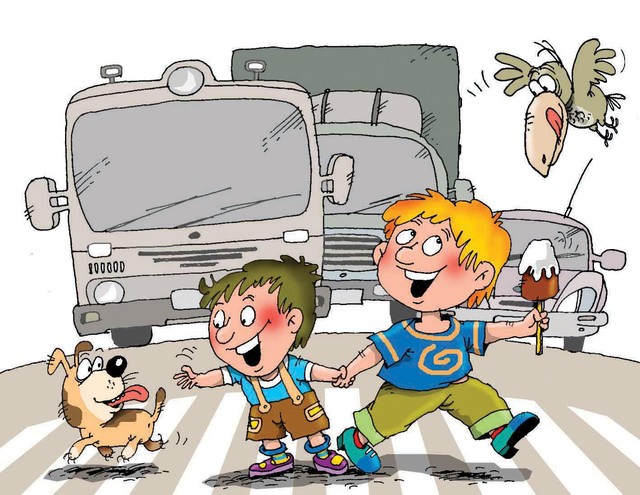 Шановні батьки! Звертаємося до Вас з проханням: не залишайте дітей без нагляду, дбайте про власну безпеку та безпеку своїх дітей! Навчайте їх культури поведінки, демонструючи на власному прикладі виконання правил дорожнього руху. Пам'ятайте: безпека ваших дітей залежить тільки від вас самих! Сподіваємося, що тільки у співпраці ми зможемо вирішити основну проблему людства – збереження найціннішого скарбу – життя наших дітей.
Бережіть своє життя!